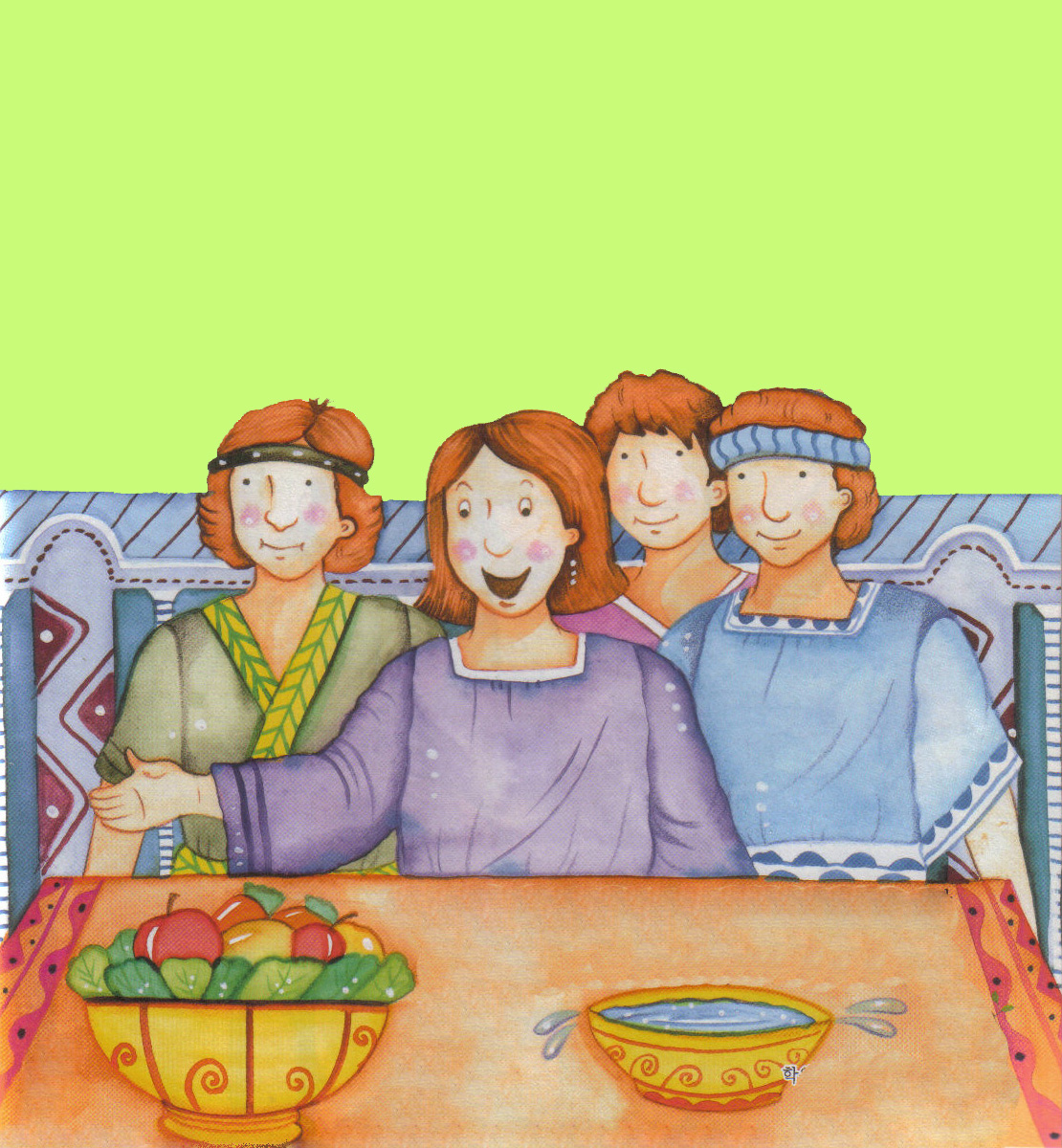 さんにんの　せいねんが
あらかじめ　もった　こと
(ダニエル 1:8-9)
じょろん
レムナントに　じゅんびして　
くださっていることが　あります
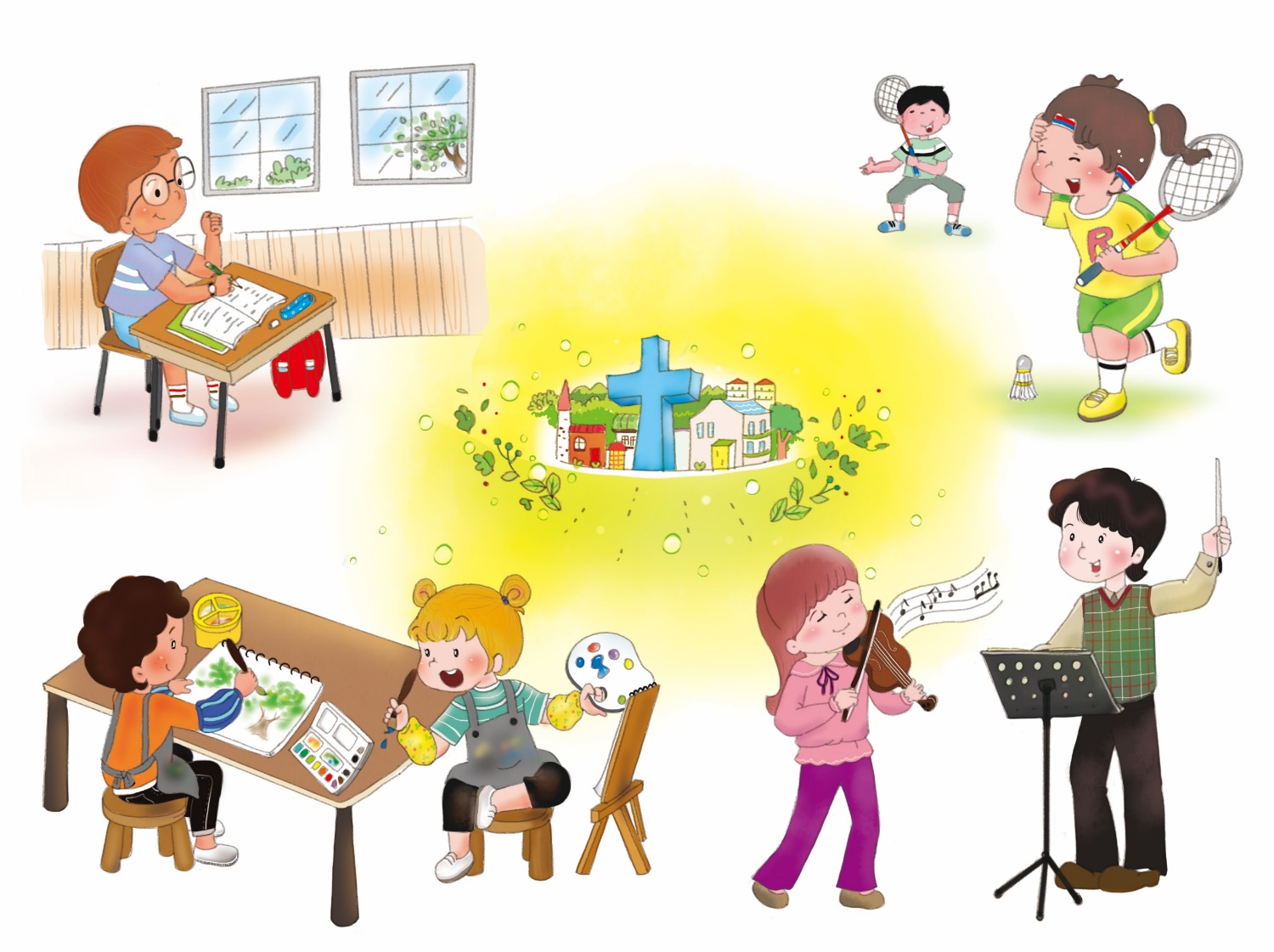 さいてき
わたしにだけ　あたえられた　さいてきが　あります
さいぜん
さいぜんを　つくす　
しゅうかんを　みにつけましょう
レムナントの　もくひょうは　
さいこうです！
さいこう
じょろん
わたしの CVDIP を 
みつけよう
すてられた　ところを　みる       C
みらいを　ちかくに　みる  　    V
24 しゅうちゅうが　できる         D
25 こたえを　うける  　　        I
えいえんの　さくひんを　のこす P
1. バビロンの　ほりょ
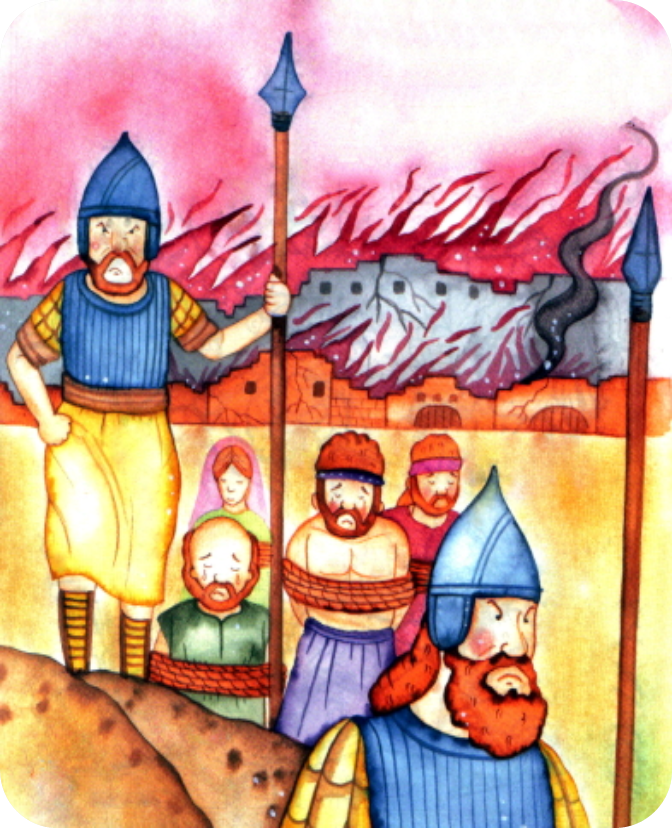 イスラエルの　めつぼう
ほりょになった　たみ
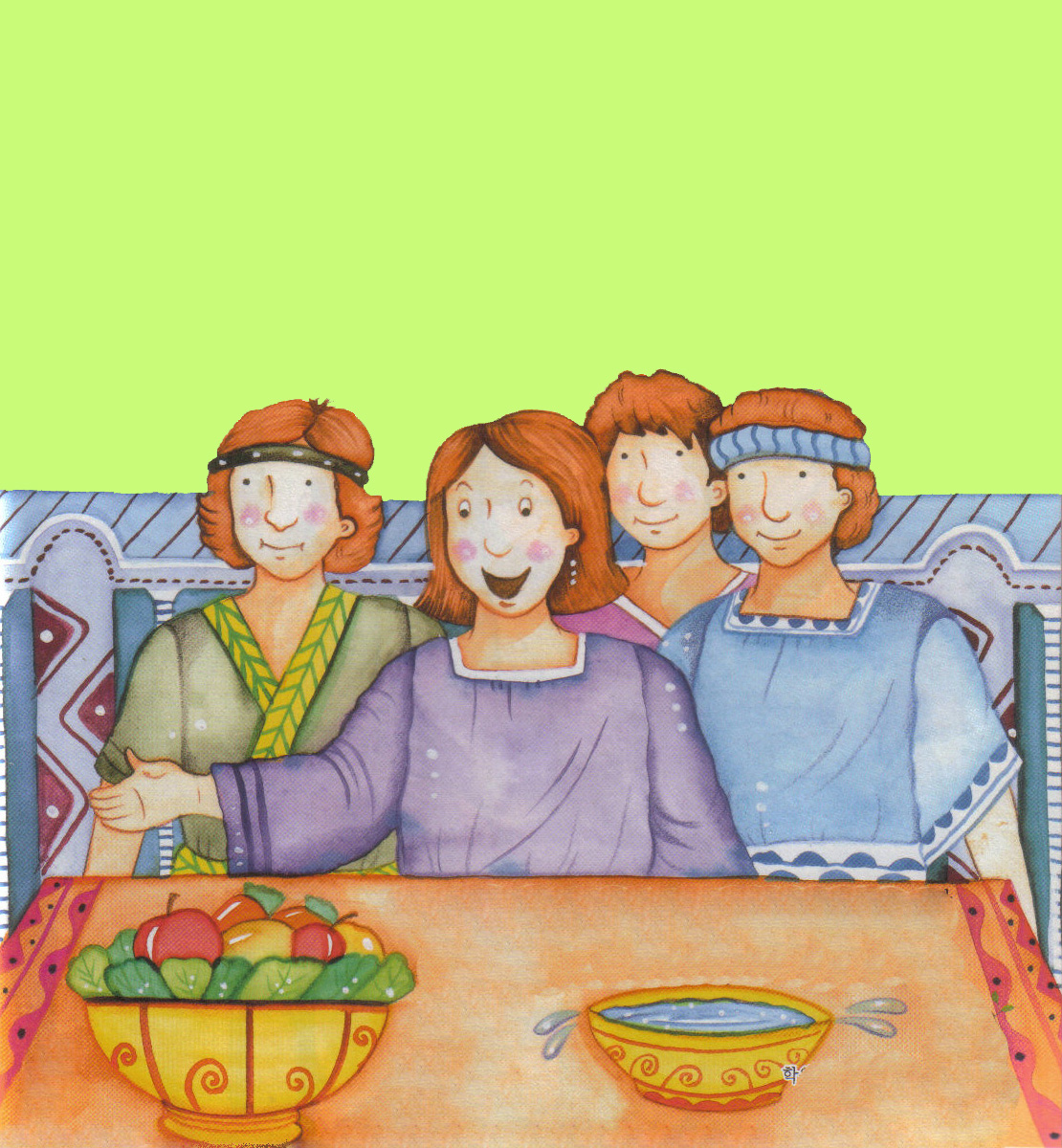 1. バビロンの　ほりょ
おうきゅうに　はいった　ダニエルと
　３にんのせいねん
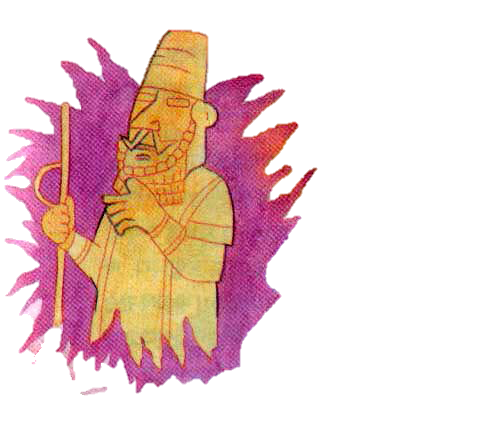 2. ３にんの　せいねんが　あらかじめ　もった　こと
ぐうぞうしんでんと
ひの　もえる　ろの
まえで　けつだん
[Speaker Notes: 이미지 출처 :]
2. ３にんの　せいねんが　
　　　　あらかじめ　もった　こと
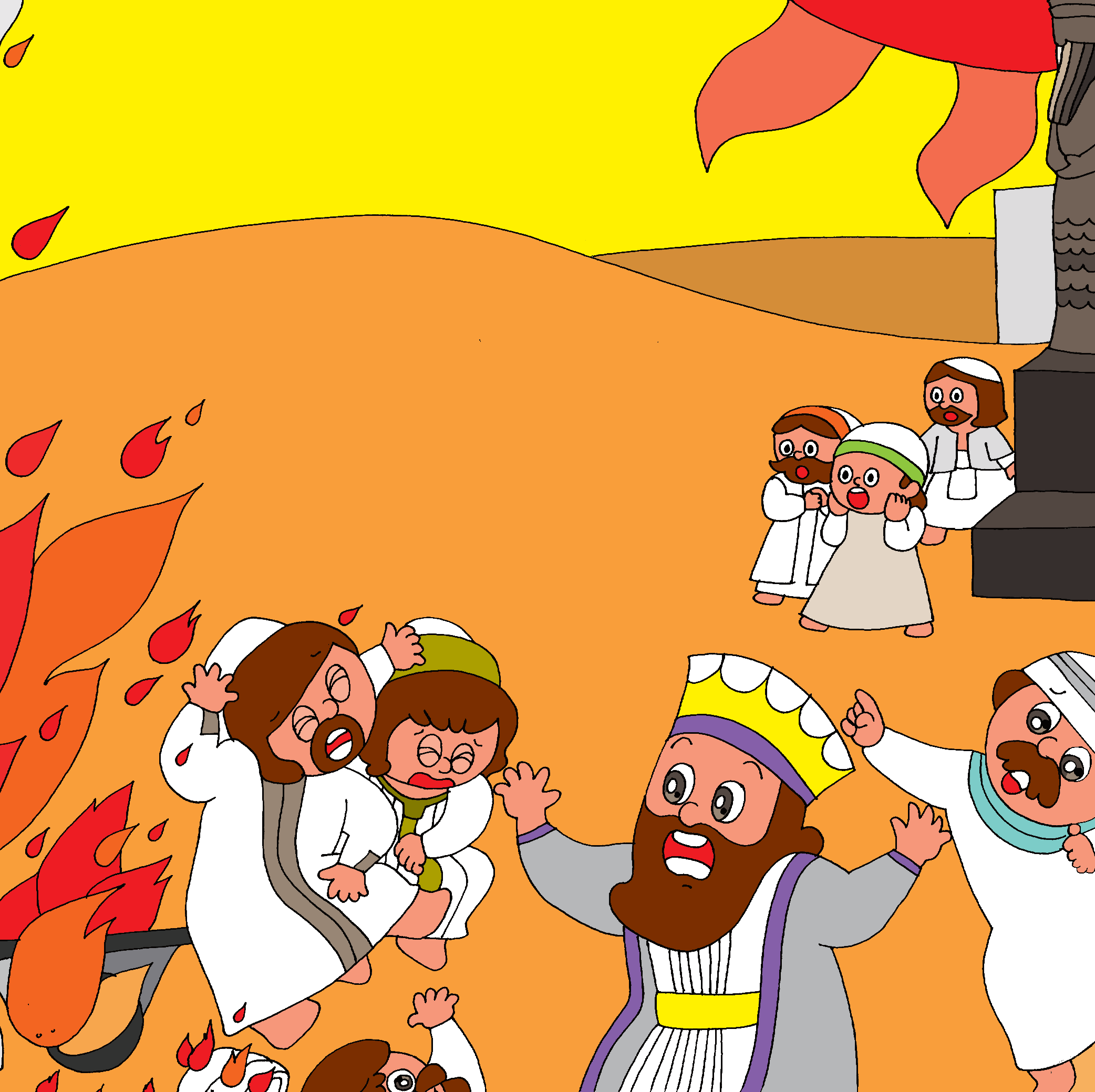 さんにんの　せいねんの
しんこうこくはく
ひの　もえる　ろに　はいった　
さんにんの　せいねん
[Speaker Notes: 이미지 출처 :]
3. さんにんの　せいねんは　ひの
　もえる　ろの　じけんの　あとに
　かみさまが　いきておられる　ことを
　あかしする　こたえを　うけました
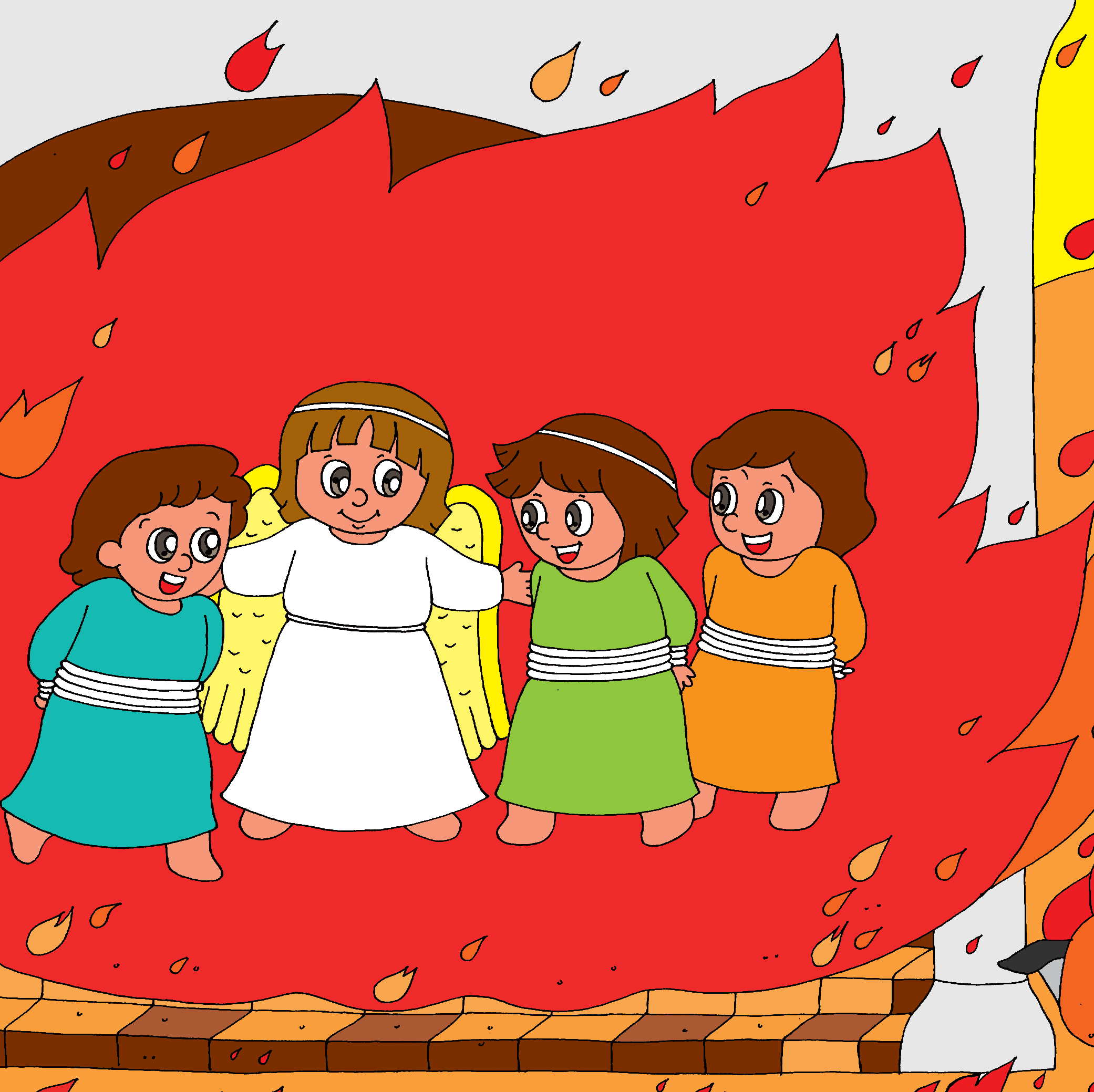 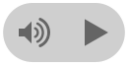 RUTC のこたえを　
あじわえば
くらやみが　くだかれて　
ただ　ゆいいつせい　
さいそうぞうの　はたらきが　おきます
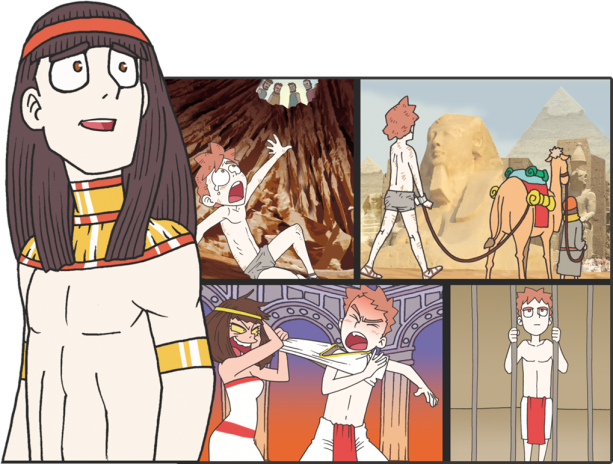 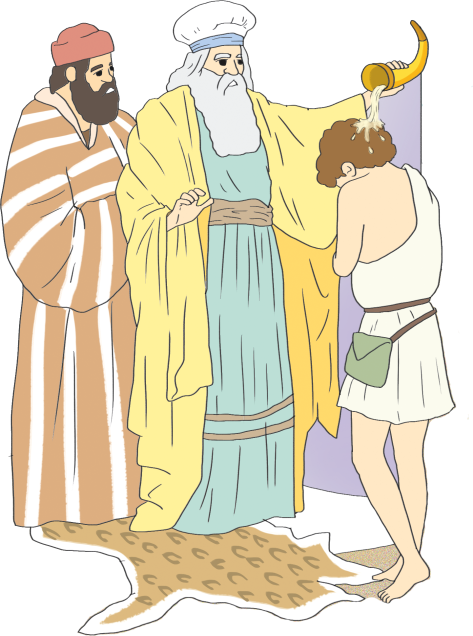 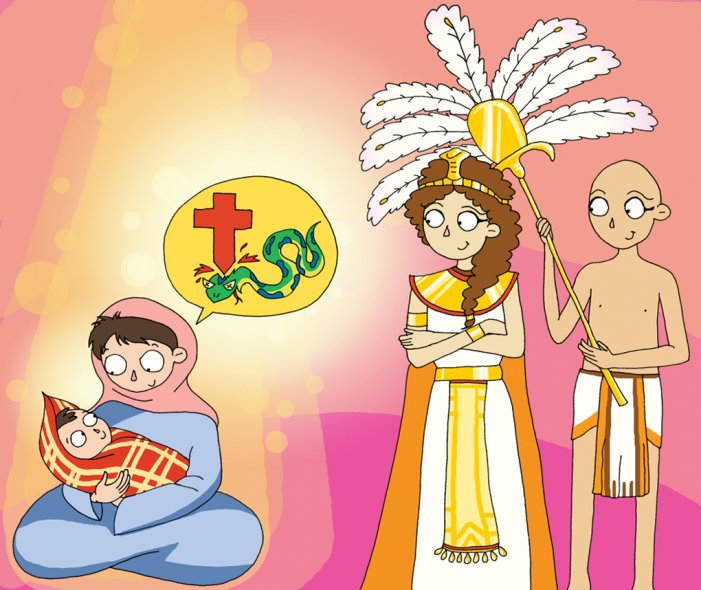 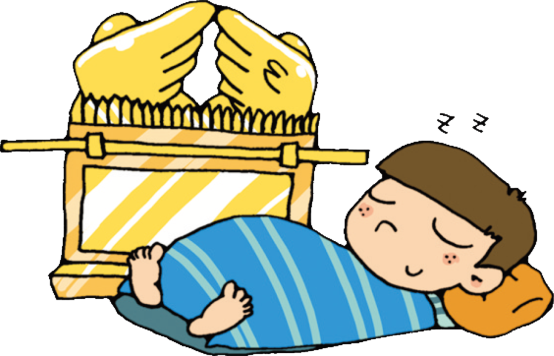 を
し
て
こく　いん　し　よう
フォーラム
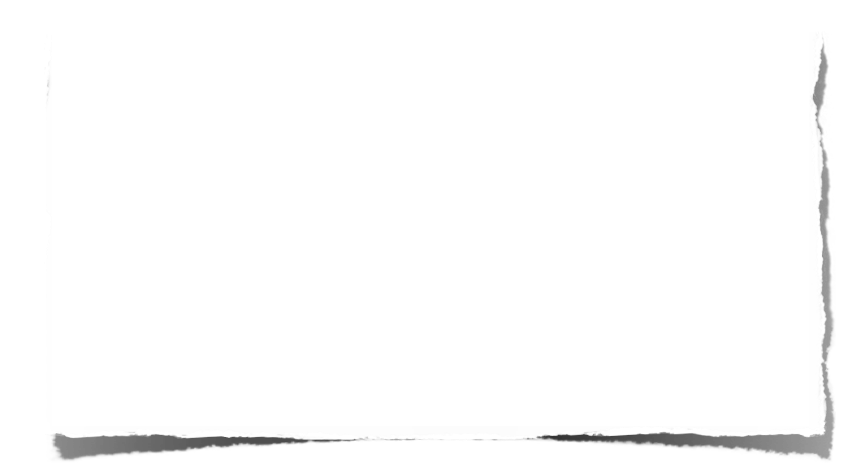 みことば-かみさまの　みこころを　はっけんした　
３にんの　せいねんは　かみさまと　ともに　いる　
おくぎを　あかししました
じっせん　–　かみさまに　しゅうちゅうして　みあげる　
　　　じかんを　いちにちの　スケジュールの　なかで　
きめましょう
いのり　ｰ　かみさまを　みあげる　じかんを　つづけて　
もって　いくように　みちびいてください